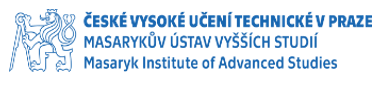 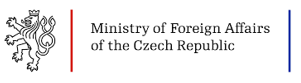 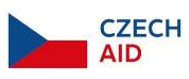 Формат підсумкової презентації
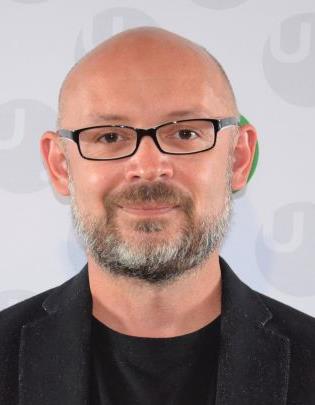 Ing. Мартін Машталка, Ph.D.


ЧТУ в Празі
Інституту вищих досліджень імені Масарика 
Інститут державного управління та регіональних наук
martin.mastalka@cvut.cz.cz
Презентація проекту
назва проекту,
склад робочої групи,
коротка інформація про місцезнаходження (карта, фото...),
коротка анотація проекту (виходячи з бачення та цілі проекту).
Початковий стан
опис початкового стану
SWOT
фотографії, карти …
Бачення та наміри (задум) проекту
бачення проекту
наміри (задуми) проекту
зв'язок між задумом та стратегіями розвитку міста чи навіть регіону
Ціль (мета) проекту та основні результати
яка ціль (мета) проекту?
за допомогою яких основних результатів ми досягнемо цієї цілі (мети)?
Спрощена логічна структура
зобразити спрощену логічну структуру проекту
зобразити спрощену часову гармонограму проекту
зобразити спрощену фінансову структуру проекту
Узагальнимо
дотримуйтеся пунктів плану презентації
на виступ будете мати 12 хвилин
зосередьтесь на цілі проекту, на презентації очікуваних позитивних змін
команду може представляти один член команди, або ж ви можете це робити по черзі
після презентації в п'ятницю (4.10) завантажте файл з презентацією до завдань в MS Teams (тільки один учасник команди завантажує), в презентації зазначте список осіб, які брали участь у розробці проекту
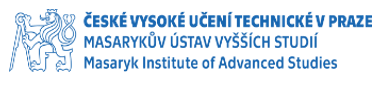 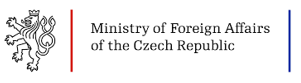 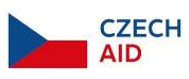 GOOD LUCK
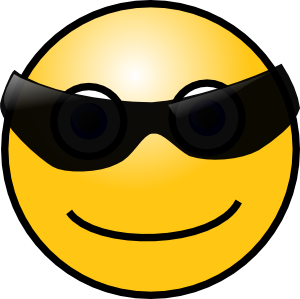 Ing. Мартін Машталка, Ph.D.


ЧТУ в Празі
Інституту вищих досліджень імені Масарика 
Інститут державного управління та регіональних наук
martin.mastalka@cvut.cz.cz